Obrona Częstochowy, czyli obrona szerokiego pojęcia ruchu pojazdu po zmianach legislacyjnych
Prof. UŁ dr hab. BARTOSZ KUCHARSKI Katedra Prawa Handlowego, Ubezpieczeń i Własności Przemysłowej UŁ
Kancelaria Adwokacka Bartosz Kucharski
www.adwokat24.com.pl, bartosz.kucharski@adwokatura.pl
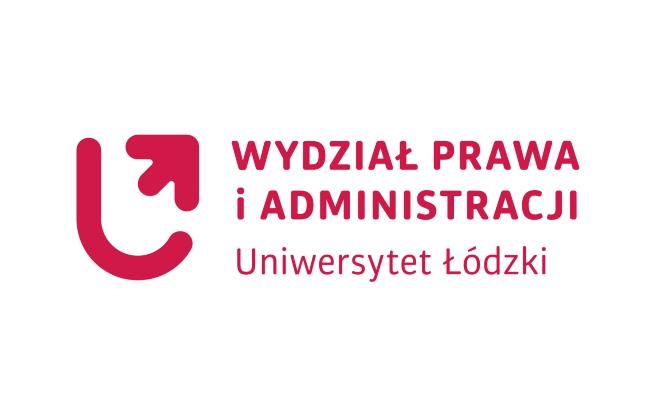 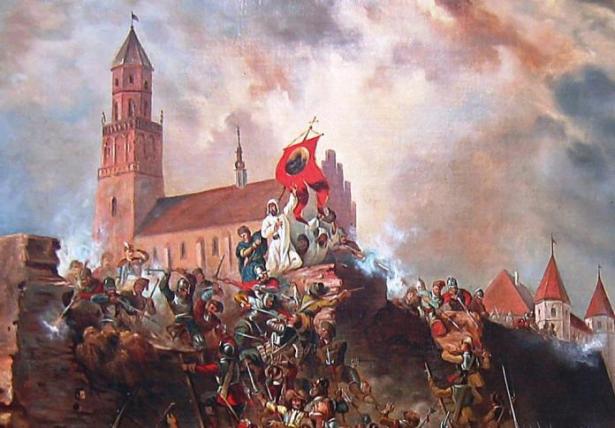 Argumenty za szerokim ujęciem ruchu
Wyrok w sprawie de Andrade odbiega w sposób istotny od pozostałych wyroków TSUE, w których nie przywiązywano znaczenia do pełnienia przez pojazd w chwili szkody funkcji transportowej a dokonana w nim wykładnia jest sprzeczna z celem dyrektyw.

Dokonana przez TSUE w sprawie de Andrade nie może być powoływana przeciwko objęciu ochroną ubezpieczeniową osób poszkodowanych, jeżeli taką ochronę zapewnia im dotychczasowe orzecznictwo sądów polskich.

Szerokie ujęcie ruchu pojazdu dominujące w orzecznictwie SN nie jest sprzeczne z wyrokiem TSUE w sprawie de Andrade bowiem prawo unijne wyznacza jedynie minimalny standard ochrony poszkodowanych przez ruch pojazdu i nie ma przeszkód by w prawie krajowym ruch rozumiano szerzej.


Pojęcie ruchu na gruncie ustawy o ubezpieczeniach obowiązkowych i na gruncie k.c. winno by wykładane jednakowo i możliwie szeroko, o czym przesądza wykładnia historyczne i celowościowa, podczas gdy zmiana linii orzecznictwa na skutek wyroku de Andrade stwarza ryzyko, że ruch na gruncie kc będzie wykładany szerzej.

Zmiana linii orzecznictwa na skutek wyroku w sprawie de Andrade może sprawić, że ubezpieczenie OC nie będzie chronić przed szkodami wywołanymi przez wadliwe działanie urządzeń elektronicznych w pojeździe. Współczesne pojazdy zaopatrzone są w coraz większą liczbę elektronicznych urządzeń.
Składka od ubezpieczenia pojazdu specjalistycznego jest wyższa. Jego właściciel ma prawo sądzić, że jej zapłacenie zapewnia poszkodowanym a przez to jemu samemu ochronę na wypadek wszelkich szkód wyrządzonych wskutek szeroko rozumianego ruchu pojazdu.

Ubezpieczenie OC przedsiębiorstwa budowlanego nie jest obowiązkowe i nie powinno być. Nawet jak zawarto takie ubezpieczenie, suma gwarancyjna może nie wystarczać na pokrycie szkód.

Problemy  podwójnego ubezpieczenia ciągników (OC gospodarstwa i OC pojazdu) można rozwiązać stosując przez analogię regułę z art. 8241 k.c. Analogiczne stosowanie tego przepisu winno polegać na rozliczeniu się ubezpieczycieli według tzw. reguły odpowiedzialności niezależnej.
Ad 1) De Andrade odbiega od innych rozstrzygnięć TSUE
Wyrok TSUE z 4 września 2014 r. C-162/13 VNUK
	Zawracający ciągnik z przyczepą przewrócił drabinę, z której spadł powód
	Zawarte w art. 3 ust. 1 dyrektywy 72/166 nim pojęcie 'ruchu pojazdów'  nie jest ograniczone do kontekstu drogowego i obejmuje każde użytkowanie pojazdu, które jest zgodne z normalną funkcją tego pojazdu. Może ono zatem obejmować manewr traktora   w podwórzu gospodarstwa rolnego w celu wprowadzenia przyczepy, w którą ów traktor jest wyposażony do pomieszczenia gospodarczego
	Rzecznik Generalny TSUE: nie istnieje żadna podstawa uzasadniająca rozróżnienie, jakiego dokonała przed sądem odsyłającym strona pozwana w postępowaniu przed sądem krajowym między 'maszyną roboczą' a 'pojazdem’.
Wyrok TSUE z 28 listopada 2017 r. C-514/16 RODRIGUEZ DE ANDRADE
	Unieruchomiony ciągnik, którego silnik napędzał pompę herbicydu przewrócił się przygniatając poszkodowaną
	Nie jest objęta zakresem pojęcia 'ruchu pojazdów', o którym mowa w u art. 3 ust. 1 dyrektywy 72/166 , sytuacja, w której ciągnik rolniczy uczestniczył w wypadku, jeżeli w chwili nastąpienia wypadku główna funkcja tego ciągnika nie polegała na wykorzystaniu go w charakterze środka transportu, ale na generowaniu, jako narzędzie pracy, siły napędowej koniecznej do utrzymania w ruchu pompy opryskiwacza herbicydowego.
Wyrok TSUE z 15 listopada 2018 r. C-684/17 BTA BALITIC INSURANCE COMPANY
	zakresem pojęcia 'ruchu pojazdów', o którym mowa w  art. 3 ust. 1 dyrektywy 72/166, jest objęta sytuacja, w której pasażer stojącego na parkingu pojazdu, przy otwieraniu drzwi tego pojazdu, uderzył i uszkodził stojący obok pojazd bo chodzi o każde użytkowanie pojazdu zgodne z jego funkcją, a przepisy nie mówią o szkodzie wyrządzonej przez kierowcę.
Wyrok TSUE z 20 grudnia 2017 r. C -344/16 NUNEZ TORREIRO
	Kołowy pojazd wojskowy typu 'Aníbal' przewrócił się na obszarze przeznaczonym nie dla pojazdów kołowych, lecz dla pojazdów gąsienicowych powodując obrażenia u znajdującego się w środku powoda
	Art. 3 dyrektywy 2009/103/WE z dnia 16 września 2009 r. stoi na przeszkodzie uregulowaniu krajowemu, które pozwala wykluczyć z zakresu objęcia obowiązkowym ubezpieczeniem szkody powstałe przy prowadzeniu pojazdów mechanicznych na drogach i terenach, które nie są 'zdatne do ruchu', z wyjątkiem tych, które choć nie są zdatne do tego celu, są jednak 'powszechnie używane'. 	
Wyrok TSUE z 20 czerwca 2019 r.  C-100/18 LINEA DIRECTA ASEGURADORA
	Pojęciem 'ruchu pojazdów', o którym mowa w art. 3 dyrektywy 2009/103, jest objęta sytuacja, w której pojazd zaparkowany w prywatnym garażu i, używany zgodnie z jego funkcją środka transportu, zapalił się, wywołując pożar, który znajduje swe źródło w instalacji elektrycznej tego pojazdu i który spowodował szkody  w tej nieruchomości, nawet wówczas, gdy wspomniany pojazd nie przemieszczał się od ponad 24 godzin przed wybuchem pożaru.
Ad 3) Orzecznictwo SN przed de Andrade
Wyrok SN z 11.04.13 r. III CKN 1522/00 1:0:1
	Wybór oparów benzyny z przeciekającego baku wartburga na skutek próby oświetlenia garażu zapałką
	Spowodowane ruchem pojazdu są także szkody powstałe w czasie krótkiego postoju pojazdu bądź w czasie wsiadania i wysiadania z niego, bądź wreszcie w czasie załadunku i wyładunku. Z istoty rzeczy katalog tych sytuacji uznawanych za objęte pojęciem ruchu pojazdu nie może być traktowany jako wyczerpujący. Powszechność dostępu do środków komunikacyjnych wprawianych w ruch za pomocą sił przyrody, zdominowanie przemieszczania osób i rzeczy przy użyciu tych środków, sposób ich zabezpieczenia i przechowywania - nie wyłączając garażowania - mogą stanowić samoistne przyczyny szkód zarówno na osobie, jak i na mieniu. Zmusza to do poszukiwania nowych rozwiązań legislacyjnych i prób ich uogólnienia celem wyeliminowania zbędnej kazuistyki
Wyrok SN z 21 maja 2008 r. V CSK 444/08 2:1
	Powód spadł na beton na skutek skoku automatu zwrotnego kontenera śmieciarki
	Sądy obu instancji nietrafnie przyjęły, że szkoda powstała wyłącznie w wyniku działania specjalistycznego urządzenia zamontowanego na pojeździe. Tymczasem - jak wynika z ustaleń - wystąpił tutaj związek przyczynowy wieloczynnikowy, w którym między poszczególnymi ogniwami zachodziła zależność przyczynowa adekwatna; gdyby nie włączony silnik pojazdu, którego moc w tym czasie służyła do załadunku odpadów na trasie pojazdu, to do wypadku by nie doszło
Wyrok SN 13 czerwca 2012r. V CKN 1051/00 2:1
	Orkanowanie słomy przy pomocy ciągnika z maszyną wywołało pożar  na gruncie sąsiada.
	Ciągnik rolniczy dokonujący, wraz z zaprzężoną z nim maszyną rolniczą, uprawy gruntu, jest mechanicznym środkiem komunikacji w rozumieniu art. 436 § 1 k.c.  Przepis ten nie stawia wymagania by pojazd był przeznaczony do ruchu na drogach publicznych, nie wyłącza też z zakresu jego obowiązywania żadnych pojazdów, ze względu na kryterium celu jakim służą
Wyrok SN z  19.12.13 r. II CSK 157/13 1:0:1
	Powód przygnieciony przez wysięgnik pompy do betonu zamontowanej na pojeździe unieruchomionym przy pomocy 4 podpórOdpowiedzialność na podstawie art. 436 k.c. jest następstwem stwierdzenia, że źródło niebezpieczeństwa tkwi w samym pojeździe w związku z tym, że jest on wprawiany w ruch za pomocą sił przyrody, a nie w zamontowanych w nim innych urządzeniach (pompie do betonu). Zagrożenie stwarza ruch pojazdu silnikowego, a nie urządzenie złączone z tym pojazdem.
Ad 3) Orzecznictwo SN i SA po de Andrade
Wyrok SN z 29 kwietnia 2018 r. II CSK 404/17 (Zepsute vebasto) 2:1
	Zrównanie zdarzenia sprawczego zaistniałego "podczas postoju" z powstałym "w związku z ruchem" oraz odwołanie do reguł odpowiedzialności kodeksowej nakazuje przyjąć, że odpowiedzialność cywilna posiadacza pojazdu w obu wypadkach ukształtowana została na zasadzie ryzyka (§ 1), a jedynie w zakresie przewozu z grzeczności  (podczas postoju nie jest możliwe zderzenie, wymagające ruchu pojazdów) - na zasadzie winy (§ 2).
Wyrok SA w Białymstoku z dnia 14 marca 2018 r. I ACa 918/17 2:0	
	Rozerwanie koła przyczepy pompowanej kompresorem napędzanym przez silnik ciągnika Rodrigues de Andrade nie znajduje zastosowania, bo praca silnika napędzającego kompresor służyła w istocie celom transportowym mając doprowadzić do napompowanie opony a  następnie przewiezienia pojemnika z wodą
Postanowienie SN z 30 stycznia 2018 r. III CZP 94/17 1:0:1
	W sytuacji koło, z którego opony uchodziło powietrze, zostało odłączone i przeniesione do warsztatu celem ustalenia uszkodzenia  i  jego naprawy, a źródło niebezpieczeństwa i szkoda były związane z naprawą tej opony nie istnieje bezpośredni związek przyczynowy pomiędzy szkodą na osobie a uszkodzeniem pojazdu w zakresie opony wynikającym z eksploatacji, czyli naturalnego zużycia.  Pojazd mechaniczny nie był w ruchu i nie stwarzał niebezpieczeństwa 
Wyrok SN z 18 września 2019 r. IV CSK 292/18 	2:1
	Tylny wysięgnik koparko – ładowarki pracującej przy demontażu studzienki opadł przygniatając powoda, podczas gdy koparko ładowarka stała z wyłączonym silnikiem
	Oceniając odpowiedzialność cywilną za szkody powstałe w związku z ruchem pojazdu należy każdorazowo ustalać, czy istnieje powiązanie szkody z funkcją komunikacyjną pojazdu (bo tak zinterpretował przepisy unijne TSUEw sprawie de Andrade)
Wyrok  SN z 4 września  2020 II CSK 749/18 3:0
	Ramię podnośnika do prac konserwacyjno-montażowych opadło a znajdujący się w koszu pracownicy dokonujący montażu kamery  na ścianie budynku doznali obrażeń podczas, gdy podnośnik stał a silnik napędzał tylko jego ramię.
	Włączenie silnika decyduje o ruchu pojazdu mechanicznego w rozumieniu art. 435 i 436 k.c. również wtedy, gdy w chwili wypadku pojazd nie spełniał funkcji komunikacyjnej, ale wykonywał pracę z wykorzystaniem zamontowanego na nim narzędzia specjalistycznego. Dokonana przez TSUE w sprawie de Andrade wykładnia dyrektywy jest sprzeczna z celem dyrektyw i nie może być skutecznie powoływana przeciwko objęciu ochroną ubezpieczeniową osób poszkodowanych, jeżeli taką ochronę zapewnia im dotychczasowe orzecznictwo sądów polskich
Orzecznictwo SN i SA po Rodrigues de Andrade
Uchwała 7 SSN z 14 stycznia 2022 r. III CZP 7/22Odpowiedzialność zakładu ubezpieczeń wynikająca z umowy obowiązkowego ubezpieczenia odpowiedzialności cywilnej posiadaczy pojazdów mechanicznych obejmuje szkody wyrządzone w wyniku pracy urządzenia zamontowanego w pojeździe także wtedy, gdy w chwili wyrządzenia szkody pojazd nie pełnił funkcji komunikacyjnej (art. 34 u.u.o. w związku z art. 436 k.c.). 	
Wyrok NSN z 17 marca 2023 r. II CSKP 730/22 2:1Odpowiedzialność na podstawie art. 436 § 1 k.c. (także wtórna) zależy nie od tego, czy mechaniczny środek komunikacji pozostawał w ruchu w ramach realizacji jego funkcji komunikacyjnej, lecz od tego, czy jako taki zgodnie z jego przeznaczeniem przeznaczony jest do komunikacji. Nie musi przy tym chodzić o przystosowanie środka komunikacji do podróżowania lądem, przystosowanego do poruszania się po drodze itp. Funkcja komunikacyjna może być bowiem realizowana również w inny sposób. Jednak za taką nie może być uznane wykorzystanie urządzenia do wykonywania pracy przez jego elementy budowy (takie jak łyżka w koparce).Wyrwanie kabla przez przez łyżkę koparki gąsienicowej
Wyrok SN z 25 lipca 2023 r. IV CSK 292/18  II CSKP 1008/23  2:1Przewidziana w art. 436 k.c. odpowiedzialność samoistnego posiadacza mechanicznego środka komunikacji poruszanego za pomocą sił przyrody za szkody wyrządzone jego ruchem obejmuje szkody wyrządzone urządzeniem zamontowanym w tym pojeździe także wtedy, gdy nie pełnił on funkcji komunikacyjnej (transportowej). Wychylenie kosza na podnośniku samochodu specjalnego podczas robót dekarskich
Wyrok SA w Lublinie z 15 listopada 2022 r. I ACa 251/22 2:0Odpowiedzialność zakładu ubezpieczeń wynikająca z umowy obowiązkowego ubezpieczenia odpowiedzialności cywilnej posiadaczy pojazdów mechanicznych obejmuje szkody wyrządzone w wyniku pracy urządzenia zamontowanego w pojeździe także wtedy, gdy w chwili wyrządzenia szkody pojazd nie pełnił funkcji komunikacyjnej (art. 34 ustawy z 2003 r. o ubezpieczeniach obowiązkowych w zw. z art. 436 k.c.).
	Łyżka koparko – ładowarki robiącej wykop przemieściła się poza obrys wykopu uderzając syna powodów
[Speaker Notes: I]
Pozostałe argumenty za szerokim ujęciem ruchu
Szerokie ujęcie ruchu pojazdu dominujące w orzecznictwie SN nie jest sprzeczne prawem unijnym bowiem prawo unijne wyznacza jedynie minimalny standard ochrony poszkodowanych przez ruch pojazdu i nie ma przeszkód by w prawie krajowym ruch rozumiano szerzej.

Pojęcie ruchu na gruncie ustawy o ubezpieczeniach obowiązkowych i na gruncie k.c. winno by wykładane jednakowo i możliwie szeroko, o czym przesądza wykładnia historyczne i celowościowa, podczas gdy zmiana linii orzecznictwa spowodowałaby ryzyko, że ruch na gruncie kc będzie wykładany różnie na gruncie kc i uuo. 

Zmiana linii orzecznictwa na skutek wyroku w sprawie de Andrade może sprawić, że ubezpieczenie OC nie będzie chronić przed szkodami wywołanymi przez wadliwe działanie urządzeń elektronicznych w pojeździe. Współczesne pojazdy zaopatrzone są w coraz większą liczbę elektronicznych urządzeń.
Składka od ubezpieczenia pojazdu specjalistycznego jest wyższa. Jego właściciel ma prawo sądzić, że jej zapłacenie zapewnia poszkodowanym a przez to jemu samemu ochronę na wypadek wszelkich szkód wyrządzonych wskutek szeroko rozumianego ruchu pojazdu.

Ubezpieczenie OC przedsiębiorstwa budowlanego nie jest obowiązkowe i nie powinno być. Nawet jak zawarto takie ubezpieczenie, suma gwarancyjna może nie wystarczać na pokrycie szkód.

Problemy  podwójnego ubezpieczenia ciągników (OC gospodarstwa i OC pojazdu) można rozwiązać stosując przez analogię regułę z art. 8241 k.c. Analogiczne stosowanie tego przepisu winno polegać na rozliczeniu się ubezpieczycieli według tzw. reguły odpowiedzialności niezależnej.
Zmiany legislacyjne
Dyrektywa 2009/103/WE  

Art. 1 pkt 1a dodany przez art. 1 pkt 1 lit. b Dyrektywy nr 2021/2118 z dnia 24 listopada 2021 r. (Dz.U.UE.L.2021.430.1) zmieniającej nin. dyrektywę z dniem 22 grudnia 2021 r.

ruch pojazdu oznacza każde użycie pojazdu, które w czasie wypadku jest zgodne z funkcją pojazdu jako środka transportu, niezależnie od cech pojazdu i terenu, na którym pojazd mechaniczny jest używany, oraz niezależnie od tego, czy jest on nieruchomy, czy też znajduje się w ruchu

(5) W wydanych w ostatnim czasie decyzjach Trybunału Sprawiedliwości Unii Europejskiej, mianowicie w wyrokach w sprawach Vnuk 4 , Rodrigues de Andrade 5  i Torreiro 6 , Trybunał Sprawiedliwości doprecyzował znaczenie pojęcia "ruch pojazdów". W szczególności Trybunał Sprawiedliwości wyjaśnił, że pojazdy mechaniczne mają z zasady służyć jako środki transportu, niezależnie od swych cech, oraz że ruch takich pojazdów obejmuje każde użytkowanie pojazdu, które jest zgodne z normalną funkcją tego pojazdu w charakterze środka transportu, niezależnie od terenu, na którym pojazd mechaniczny jest używany, oraz niezależnie od tego, czy pojazd jest nieruchomy, czy też znajduje się w ruchu. Dyrektywa 2009/103/WE nie ma zastosowania, jeżeli w czasie wypadku normalną funkcją takiego pojazdu jest użytkowanie inne niż jako środek transportu. Może tak być w przypadku, gdy pojazd nie znajduje się w ruchu w rozumieniu art. 3 akapit pierwszy tej dyrektywy, ponieważ jego normalną funkcją jest na przykład "użytkowanie jako przemysłowe lub rolnicze źródło energii". W celu zapewnienia pewności prawa należy uwzględnić to orzecznictwo w dyrektywie 2009/103/WE poprzez wprowadzenie definicji "ruchu pojazdu".

Ustawa o ubezpieczeniach obowiązkowych, UFG i PBUK

Art. 2 ust. 1 pkt 12b dodany przez art. 1 pkt 2 lit. b. ustawy z dnia 13 września 2024 r. (Dz.U.2024.1565) zmieniającej nin. ustawę z dniem 6 listopada 2024 r.
ruch pojazdu - każde użycie pojazdu mechanicznego, które w czasie zdarzenia jest zgodne z funkcją pojazdu jako środka transportu, niezależnie od jego cech i terenu, na którym jest używany, oraz niezależnie od tego, czy jest on nieruchomy, czy też znajduje się w ruchu
Jak utrzymać szerokie pojęcie ruchu po zmianach?
Art. 28 Dyrektywy 2009/103/WE  
Państwa członkowskie mogą zgodnie z Traktatem utrzymać lub wprowadzić w życie przepisy, które są korzystniejsze dla strony poszkodowanej od przepisów niezbędnych do wykonania niniejszej dyrektywy.

Art. 436 kc i 34 uuo
Z treści art. 34 u.u.o. nie wynika, aby zamiarem ustawodawcy było określenie zakresu wtórnej odpowiedzialności odszkodowawczej zakładu ubezpieczeń z tytułu obowiązkowego ubezpieczenia OC posiadaczy pojazdów mechanicznych w inny sposób niż zakresu pierwotnej odpowiedzialności cywilnej ponoszonej przez nich na podstawie właściwych przepisów prawa materialnego, tj. art. 436 k.c. 

Art. 2 ust. 1 pkt 12b uuo gdzie mowa o każdym użyciu pojazdu mechanicznego, które w czasie zdarzenia jest zgodne z funkcją pojazdu jako środka transportu, niezależnie od jego cech i terenu, na którym jest używany, oraz niezależnie od tego, czy jest on nieruchomy, czy też znajduje się w ruchu

Normalna funkcją pojazdów specjalnych jest transport, czyli przemieszczanie ludzi i ładunków (przedmiot transportu) w przestrzeni przy wykorzystaniu odpowiednich urządzeń. Podnośnik transportuje ludzi na wysokości, koparko ładowarka ziemię i gruz, betoniarka beton itd. Możliwość poruszania się po drodze służy tu jedynie realizacji funkcji podstawowej w różnych miejscach. Ustawa nie wskazuje na funkcję transportową rozumianą jako poruszanie się samego pojazdu w przestrzeni, ale na funkcję transportową. 

Prawodawcy europejskiego nie interesuje rolnicze, ani przemysłowe wykorzystanie pojazdów specjalnych, nic zatem nie stoi na przeszkodzie by utrzymać szerokie pojęcie ruchu. Problem w tym, że SN w uchwale III CZP 7/22 niejako zamknął drogę do takiej interpretacji oraz że art. 2 ust 2 pkt 12 b jest implementacją art. 1 ust 1 pkt 1a Dyrektywy, który uwzględnia de Andrade. Wskazane pytanie do TSUE.